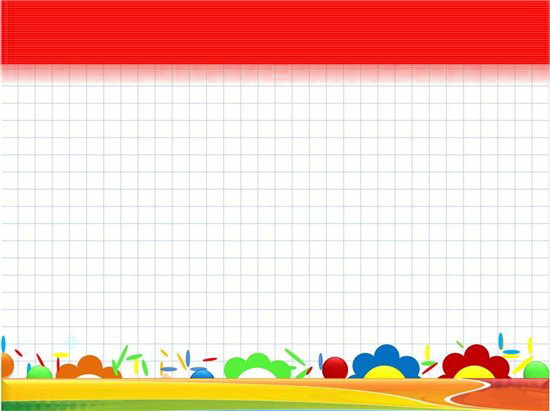 РАЗВИВАЮЩАЯ ПРЕДМЕТНО – ПРОСТРАНСТВЕННАЯ СРЕДА ВО ВТОРОЙ ГРУППЕ РАННЕГО ВОЗРАСТА«КОЛОБОК»
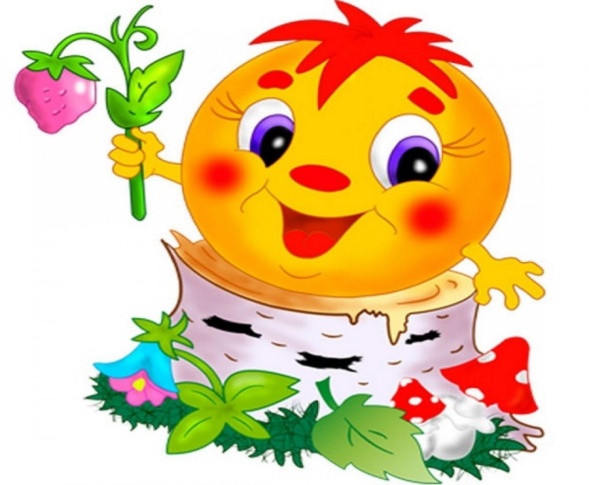 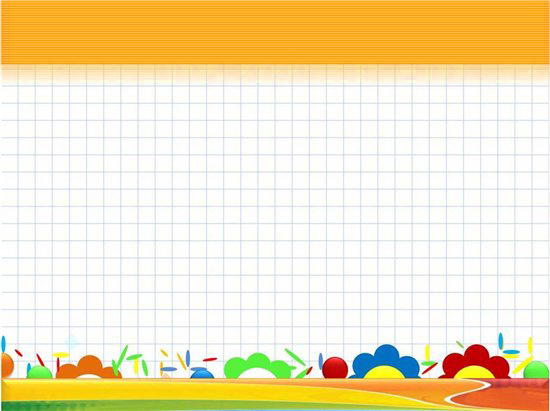 Развивающая предметно- пространственная  среда  в нашей  группе организована с учетом  ФГОС, где  прослеживаются все пять областей развития
Социально – коммуникативное развитие
Художественно – эстетическое развитие
Физическое развитие
Речевое развитие
Познавательное развитие
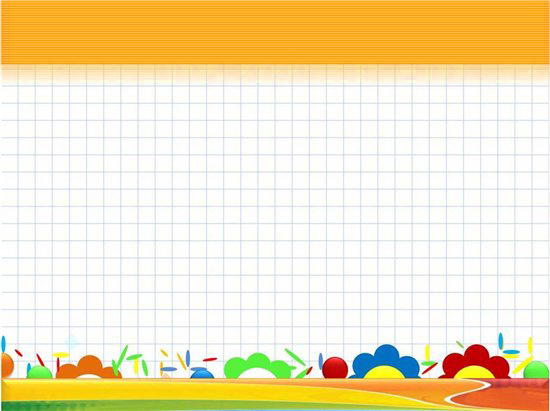 Одним из определяющих факторов воспитания малышей является развивающая предметно – пространственная  среда. 

Предлагаем вашему вниманию наш вариант развивающей среды.
 
Содержательно – насыщенная
Полифункциональная 
Трансформируемая 
Вариативная 
Доступная
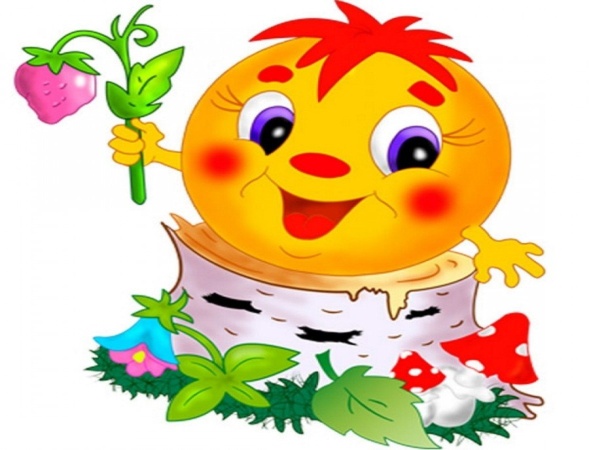 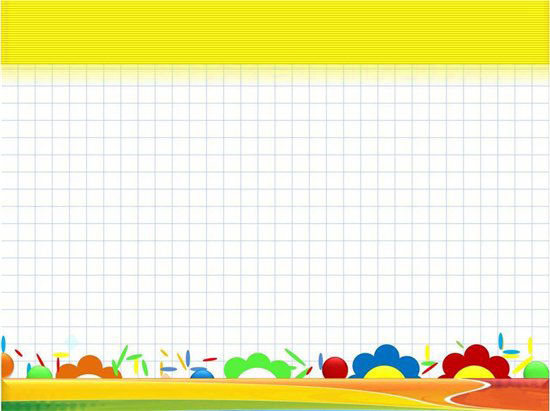 СОЦИАЛЬНО – КОММУНИКАТИВНОЕ  РАЗВИТИЕ  Безопасное поведение в окружающем мире. Развитие игровой деятельности социальных представлений о мире людей, нормах взаимоотношений со взрослыми и сверстниками. Развитие ценностного отношения к труду.
ЦЕНТР БЕЗОПАСНОСТИ 
«СВЕТОФОРЧИК»
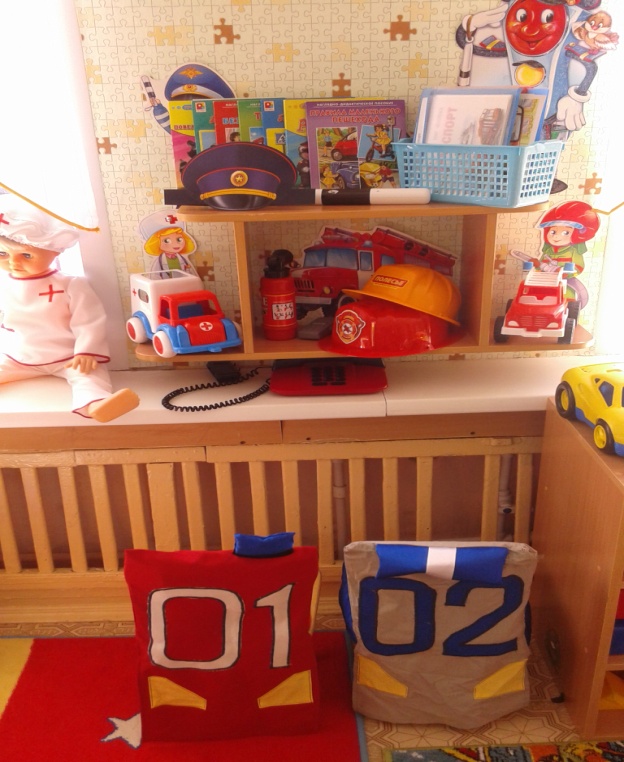 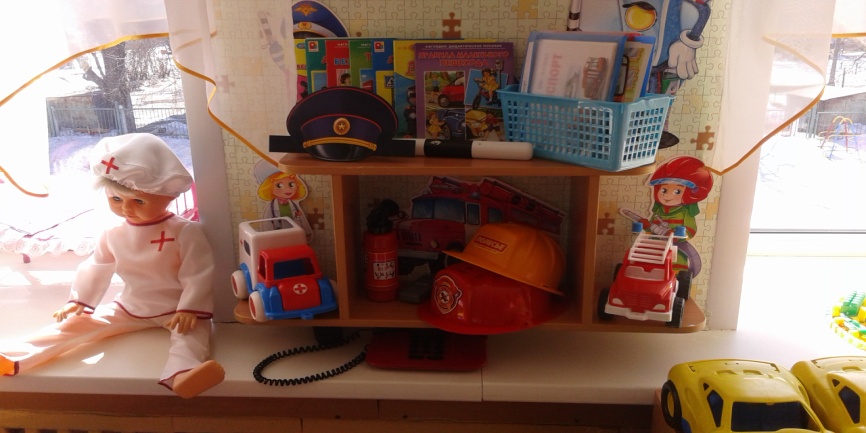 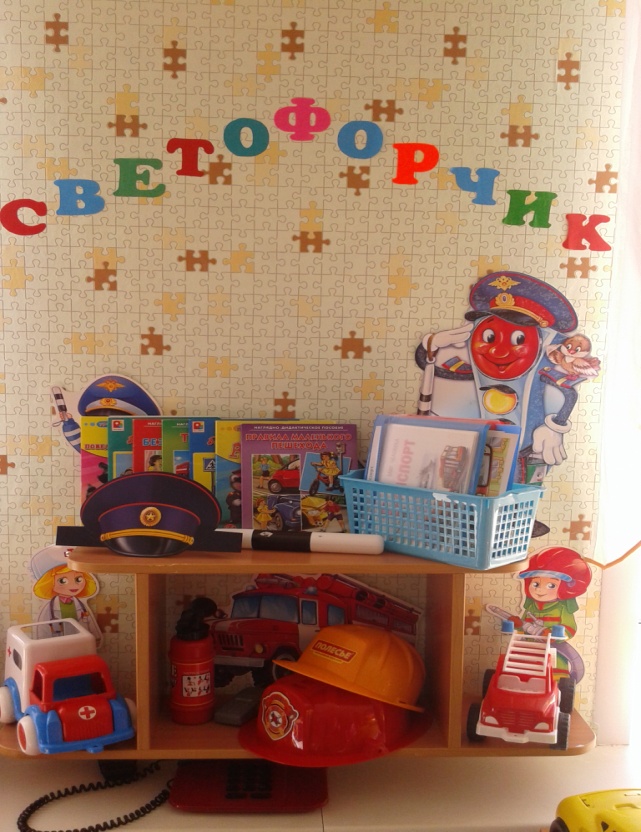 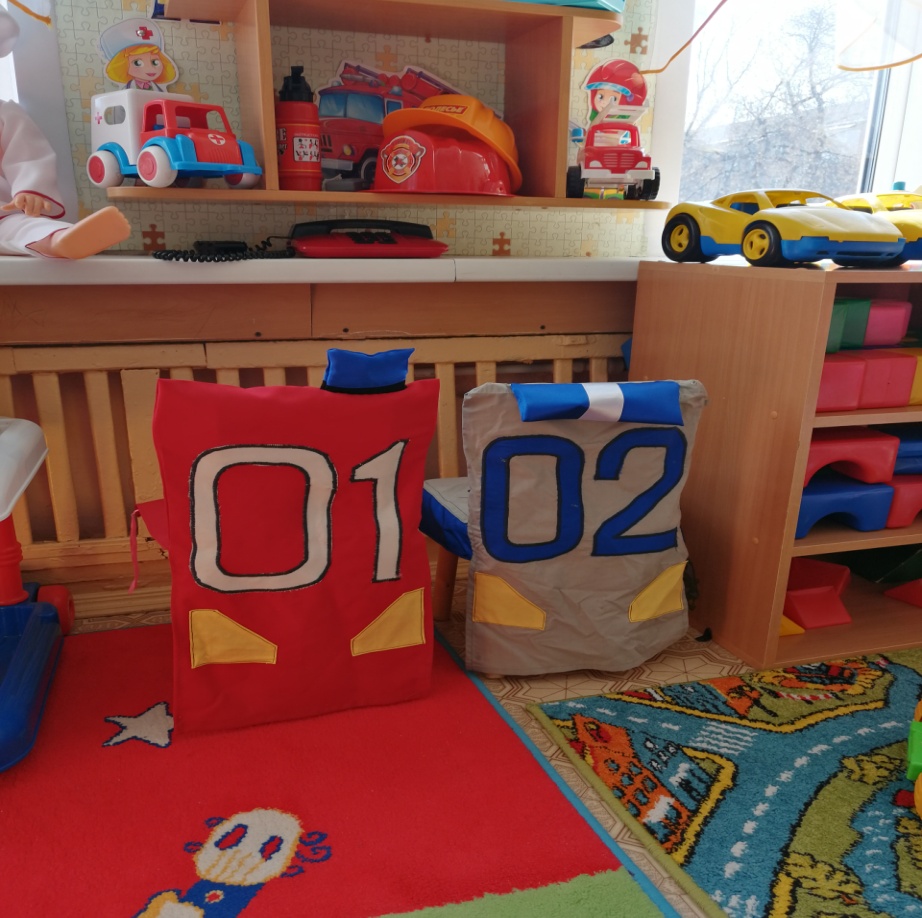 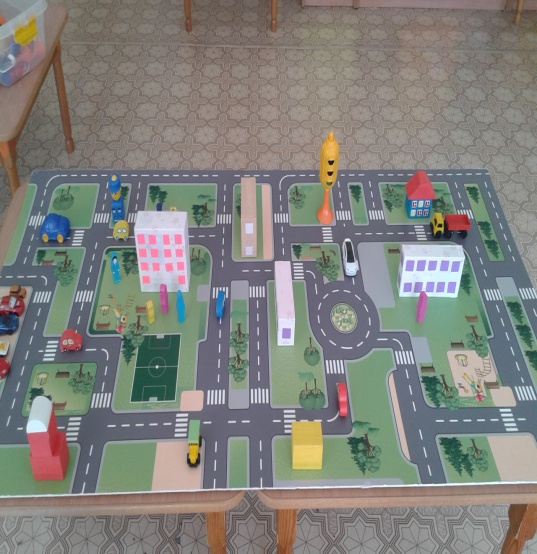 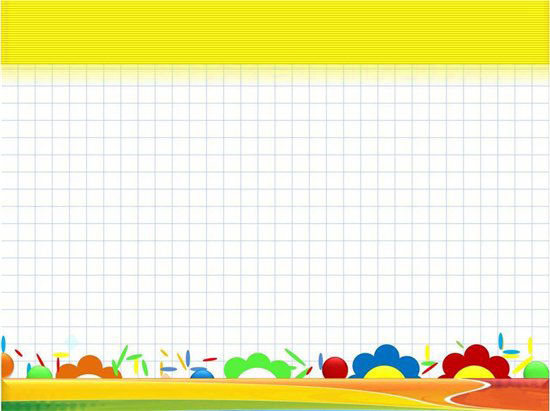 СОЦИАЛЬНО – КОММУНИКАТИВНОЕ РАЗВИТИЕ Развитие игровой деятельности социальных представлений о мире людей, нормах взаимоотношений со взрослыми и сверстниками.
ЦЕНТР 
СЮЖЕТНО – РОЛЕВЫХ ИГР
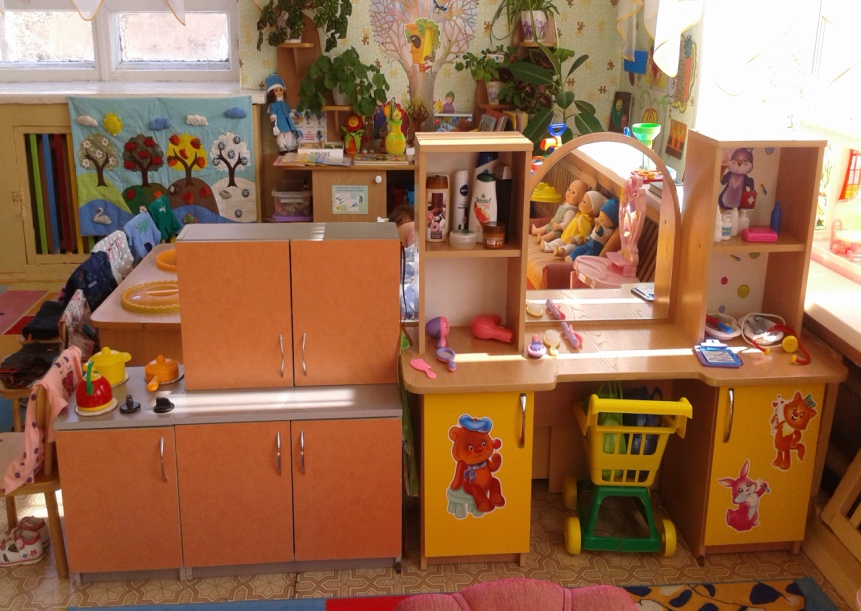 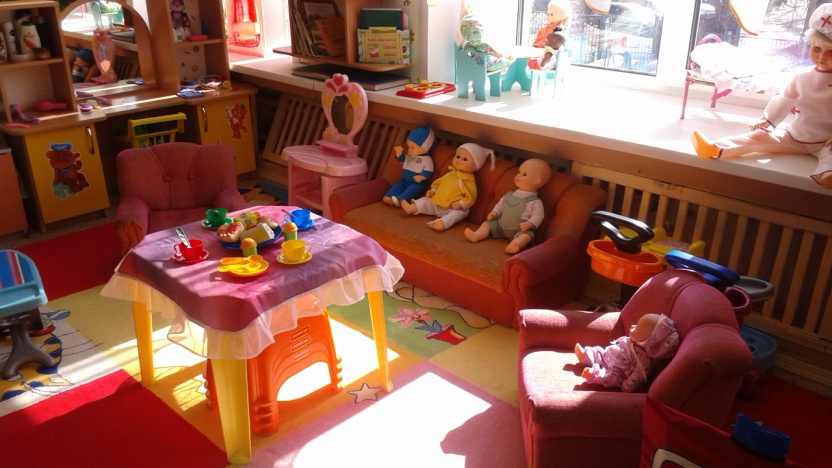 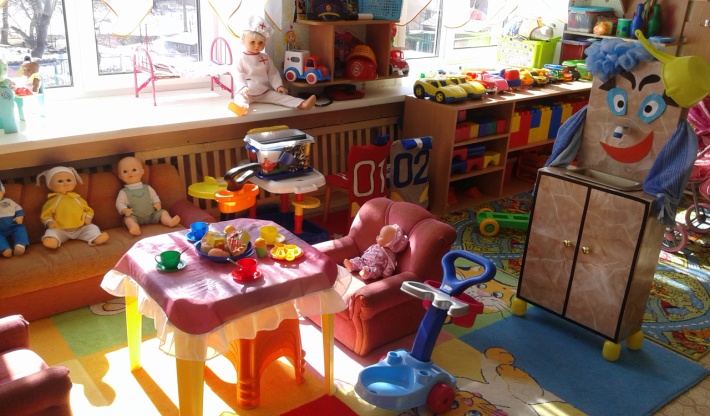 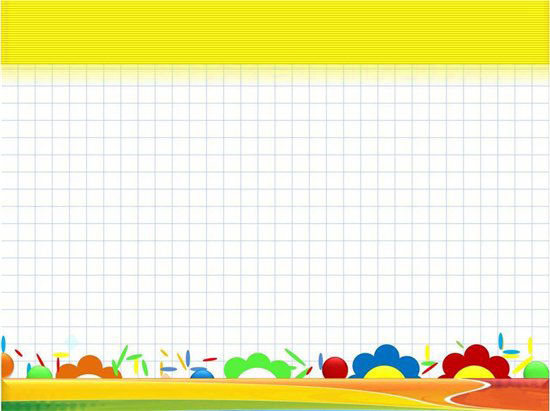 СОЦИАЛЬНО – КОММУНИКАТИВНОЕ РАЗВИТИЕ
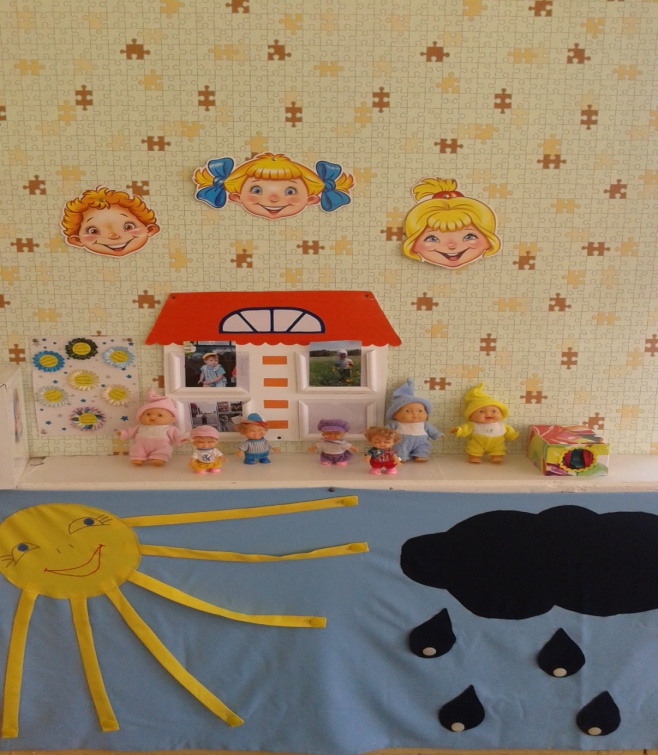 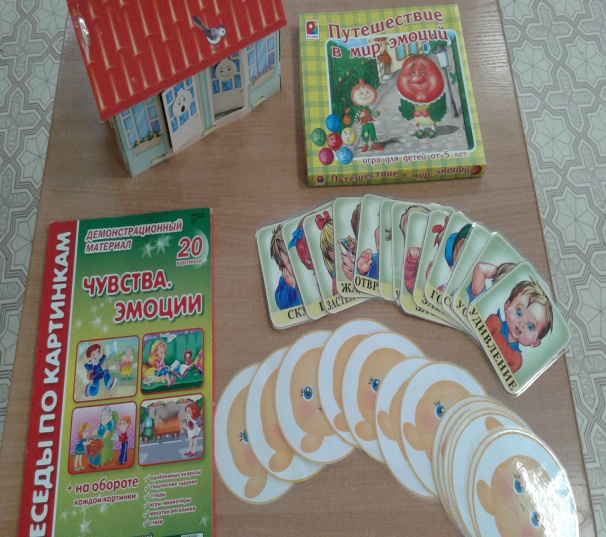 ЦЕНТР ЭМОЦИЙ
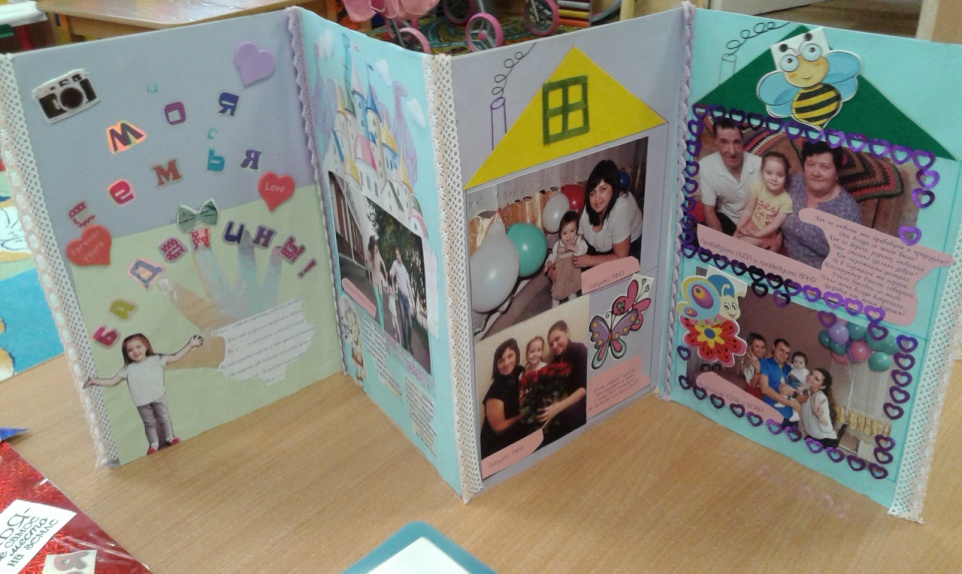 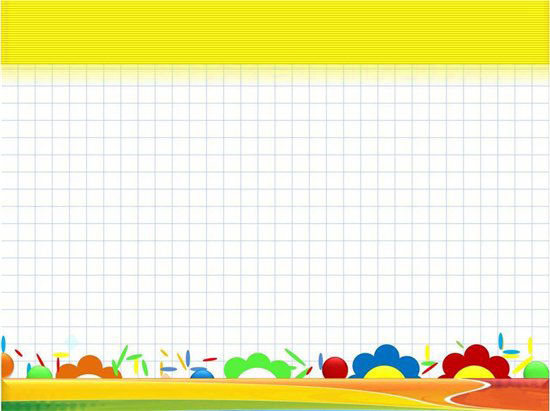 СОЦИАЛЬНО – КОММУНИКАТИВНОЕ РАЗВИТИЕ Развитие ценностного отношения к труду.
ТРУДОВАЯ ДЕЯТЕЛЬНОСТЬ
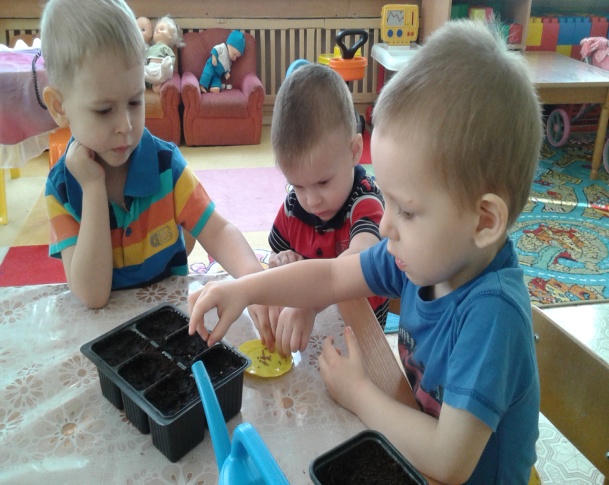 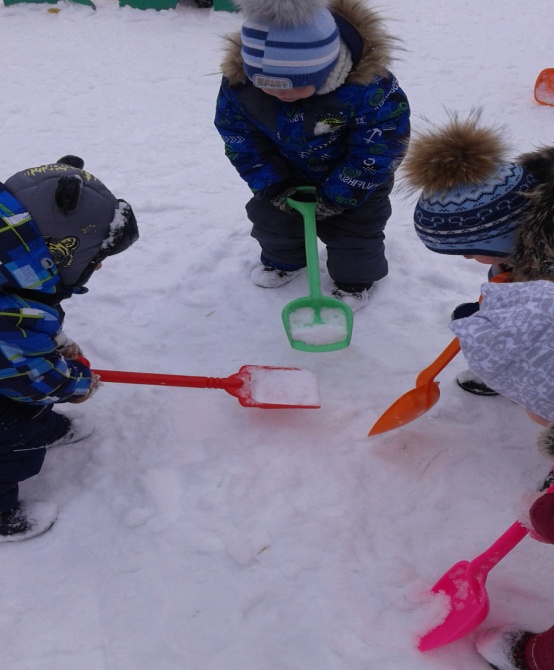 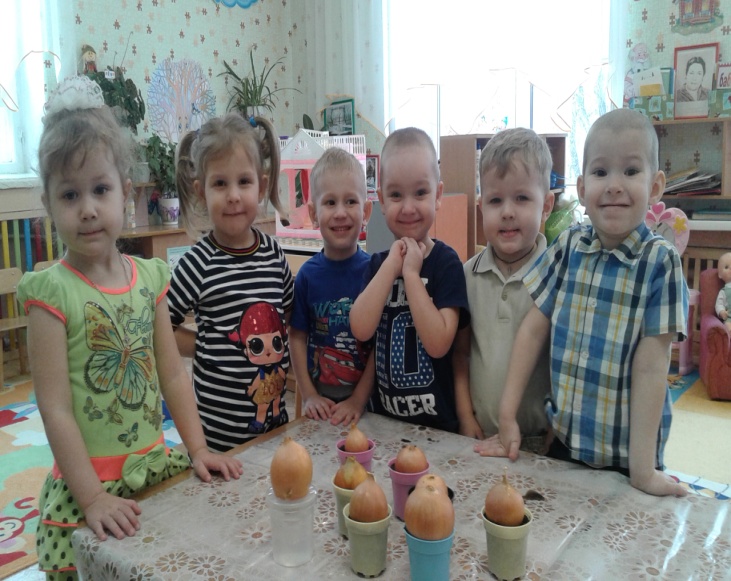 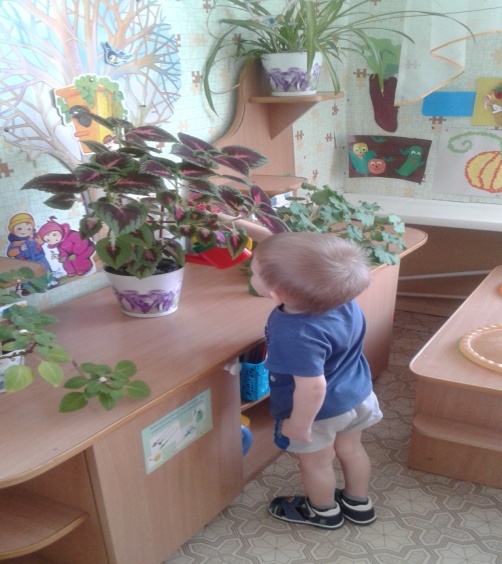 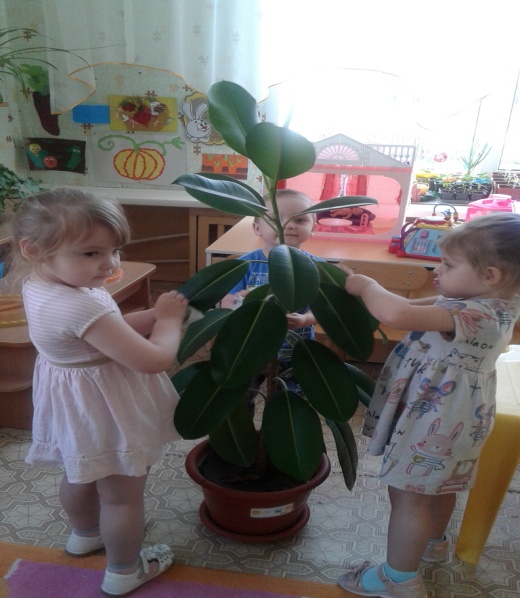 ХУДОЖЕСТВЕННО – ЭСТЕТИЧЕСКОЕ РАЗВИТИЕ Приобщение к искусству, развитие изобразительной деятельности и детского творчества
ЦЕНТР  ТВОРЧЕСТВА
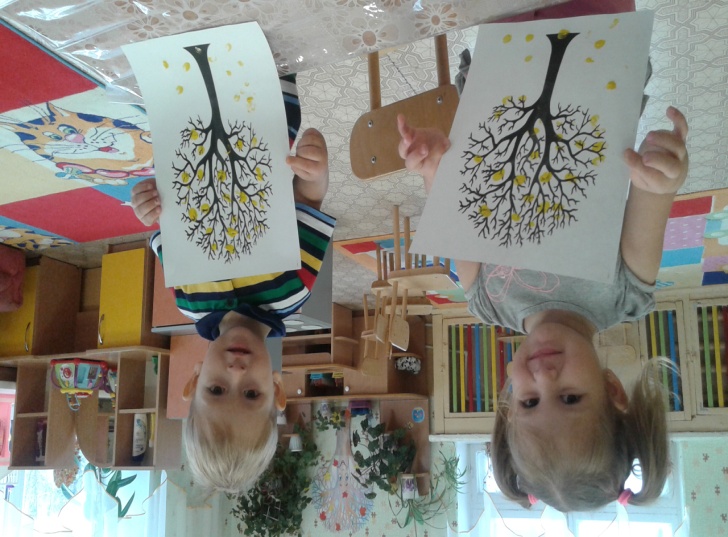 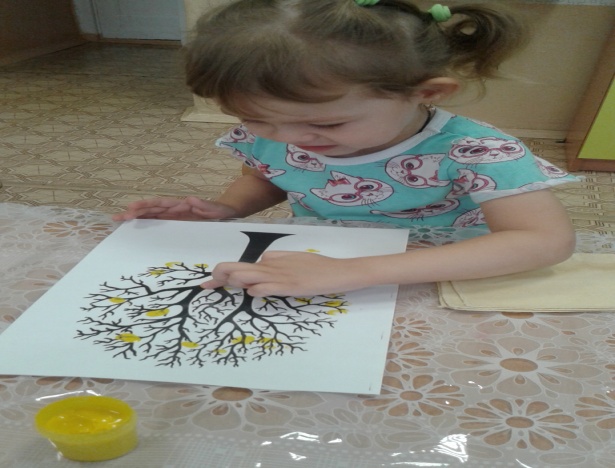 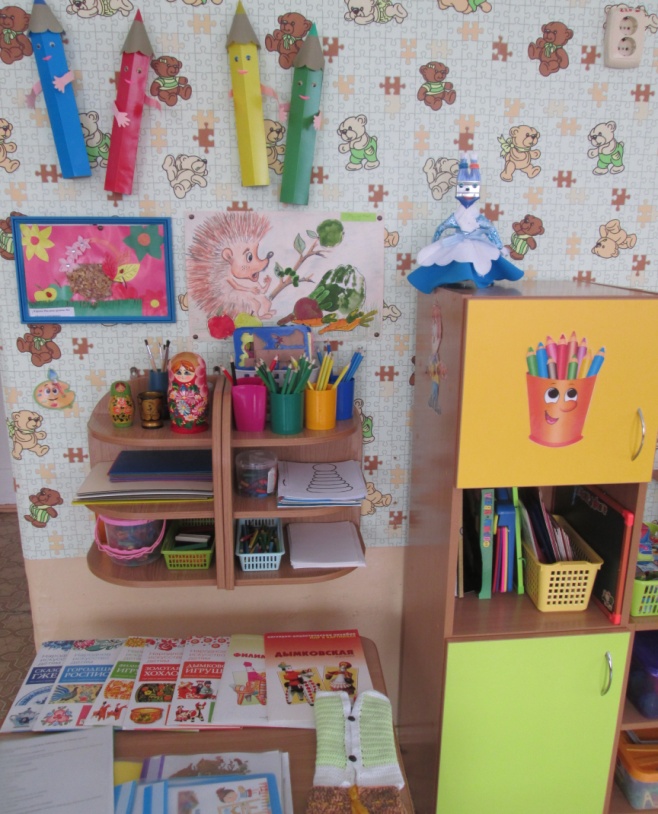 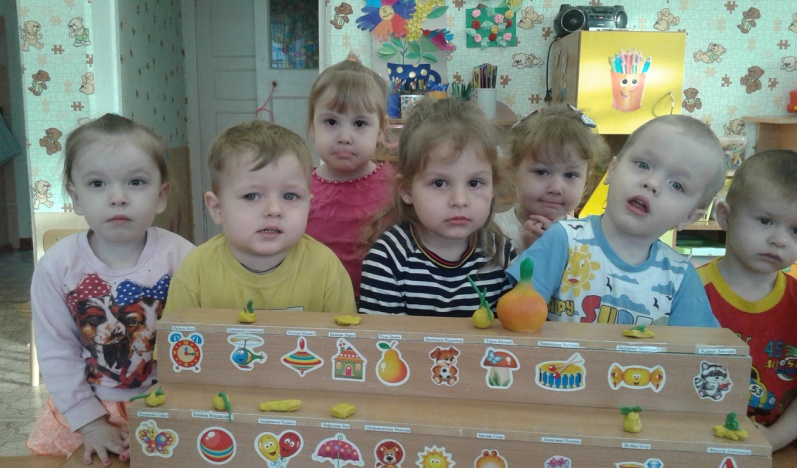 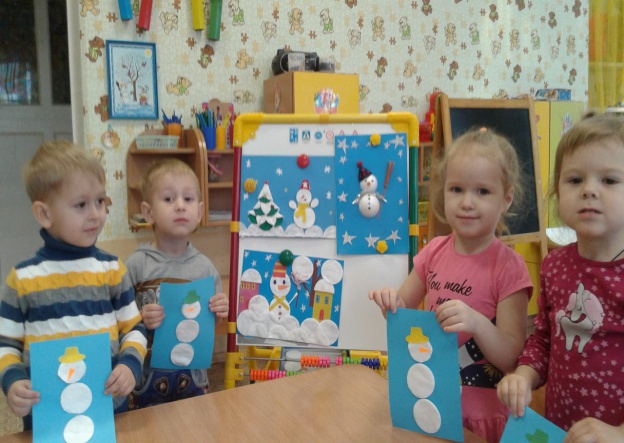 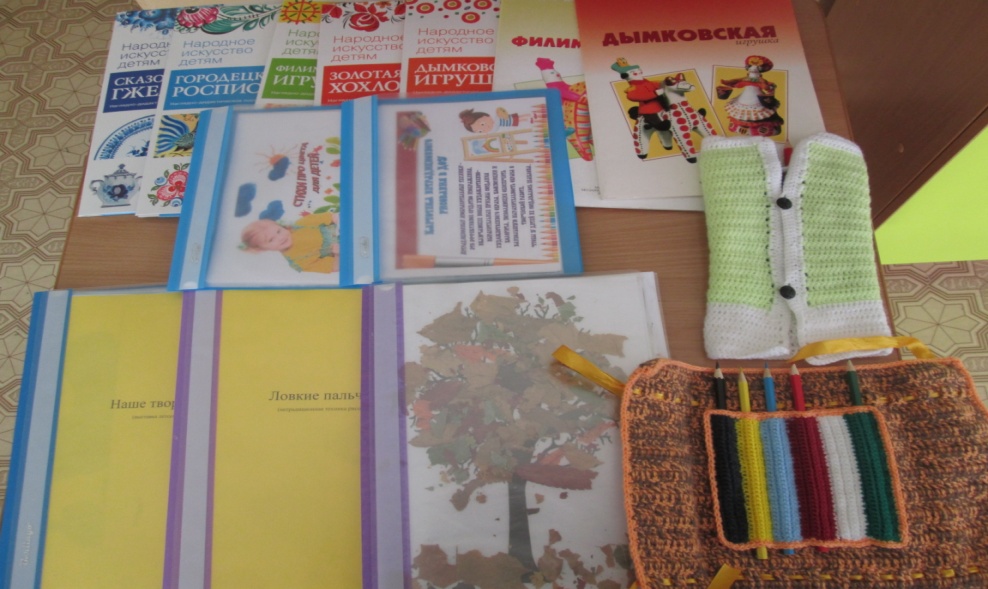 ХУДОЖЕСТВЕННО – ЭСТЕТИЧЕСКОЕ РАЗВИТИЕ Развитие музыкально – художественной деятельности. Приобщение к чтению, слушанию, импровизации, театрализации..
ЦЕНТР  МУЗЫКАЛЬНО – ТЕАТРАЛИЗОВАННОЙ ДЕЯТЕЛЬНОСТИ
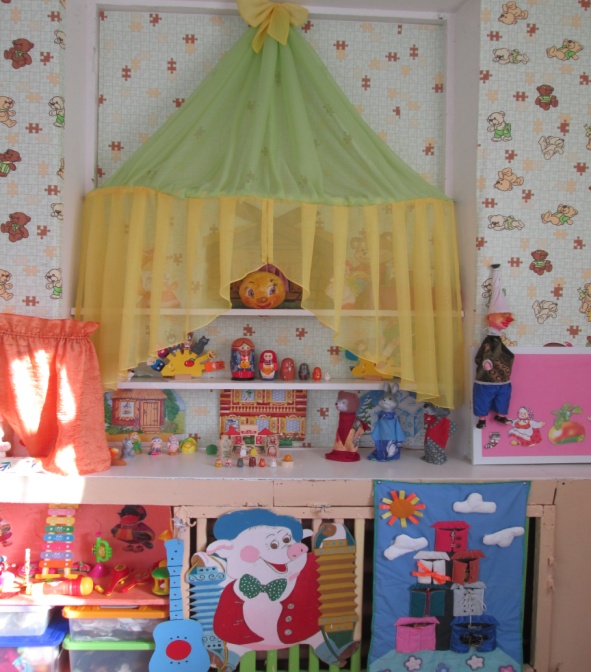 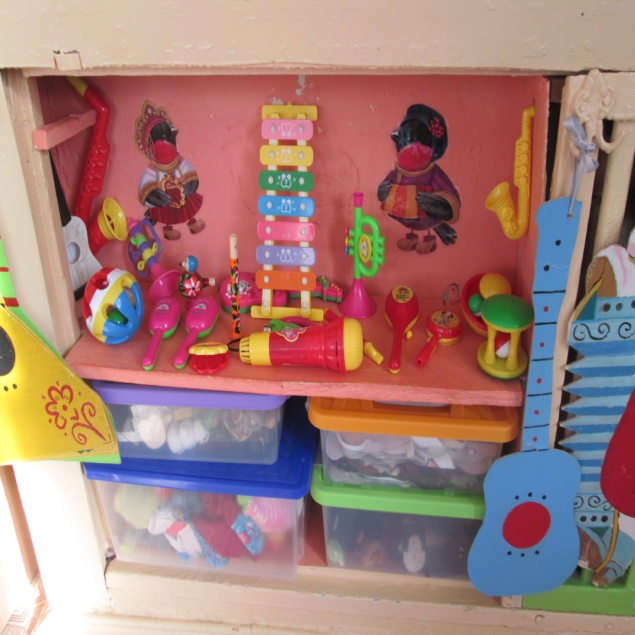 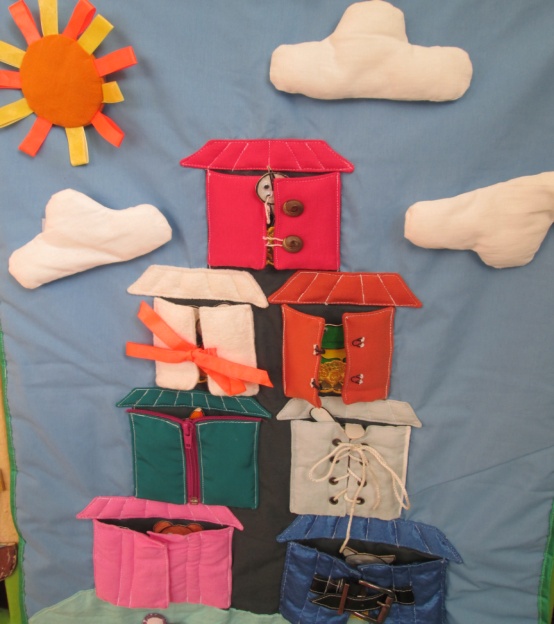 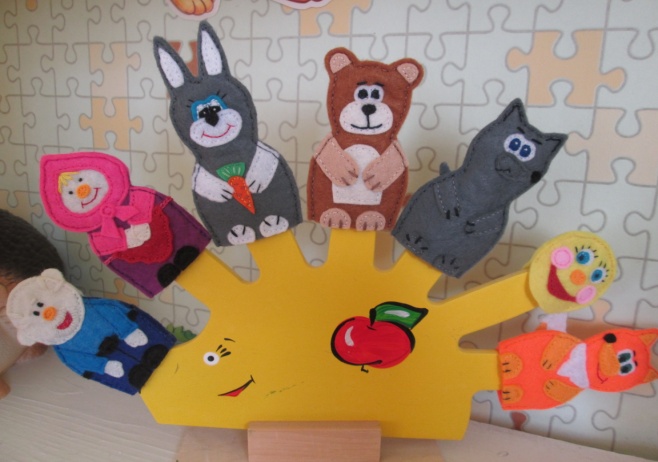 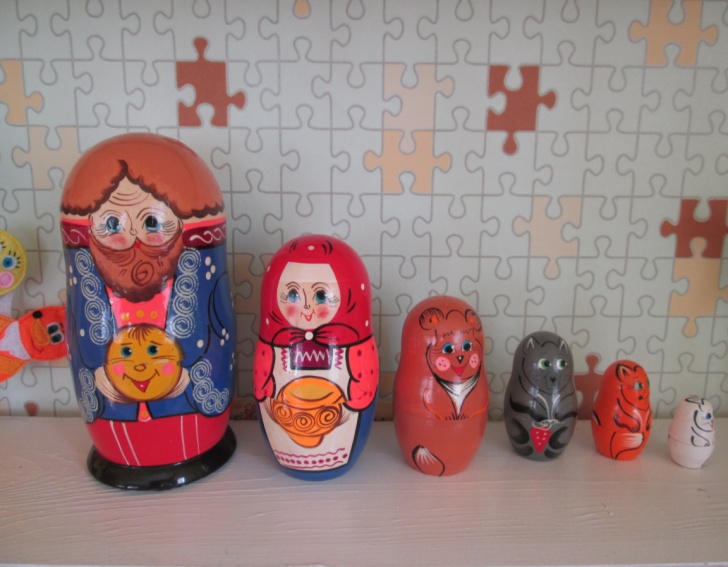 РЕЧЕВОЕ РАЗВИТИЕРазвитие речи у коммуникативных способностей детей: связная речь, подготовка к обучению грамоте, звуковая культура речи, грамматически правильная речь, практическое овладение нормами речи.
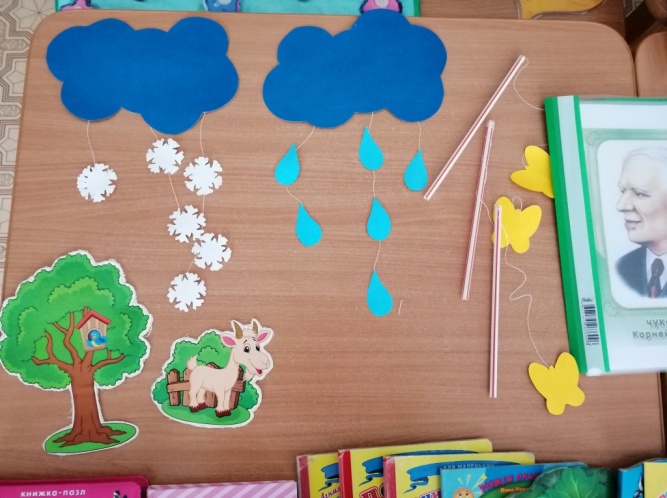 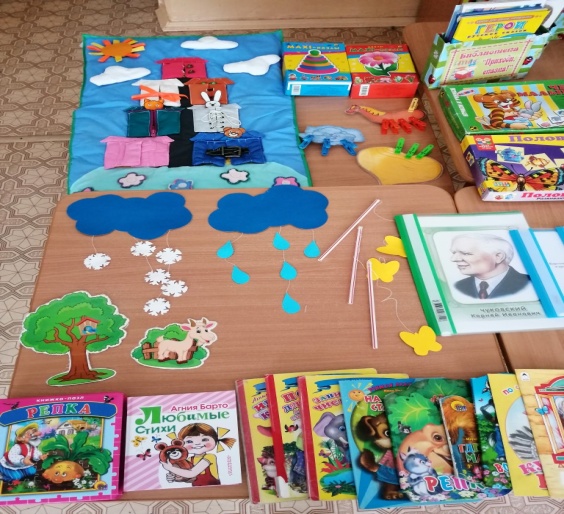 ЦЕНТР РЕЧЕВОГО РАЗВИТИЯ 
«ГОВОРУШКА»
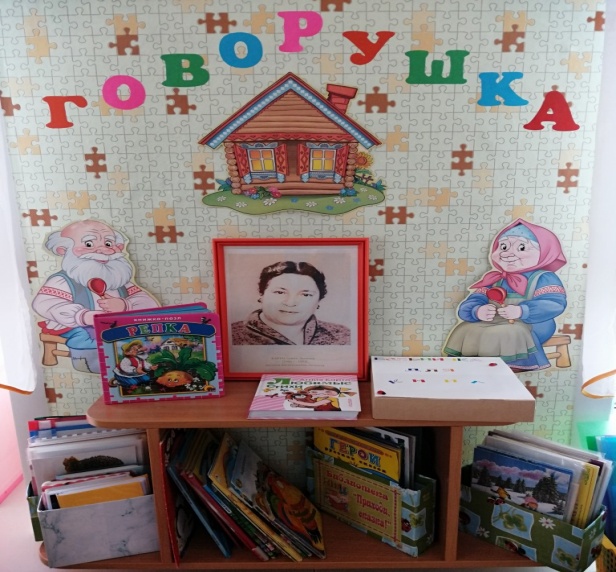 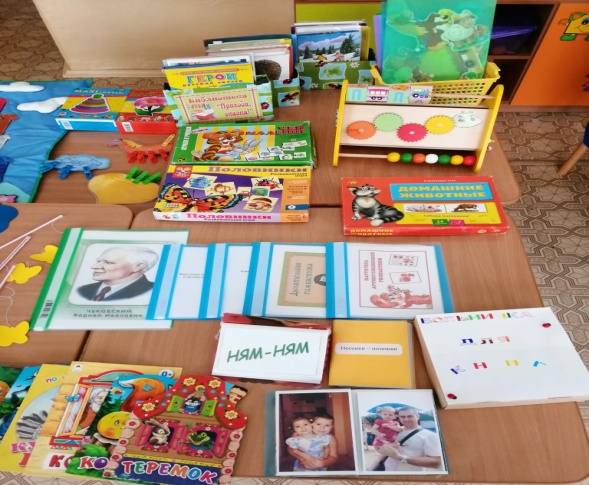 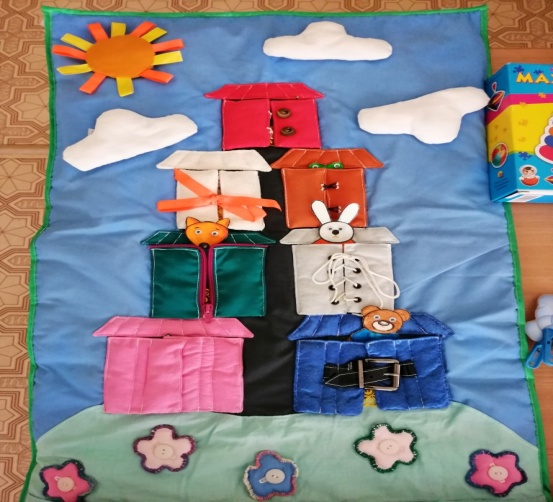 [Speaker Notes: Речевое]
ПОЗНАВАТЕЛЬНОЕ  РАЗВИТИЕ Развитие сенсорной культуры, конструирование.
ЦЕНТР СЕНСОРИКИ
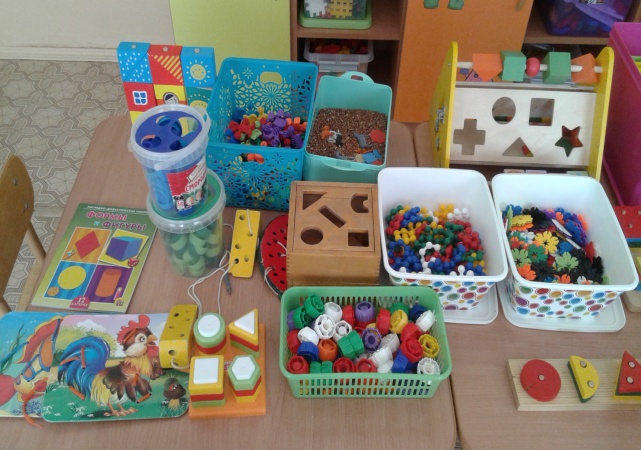 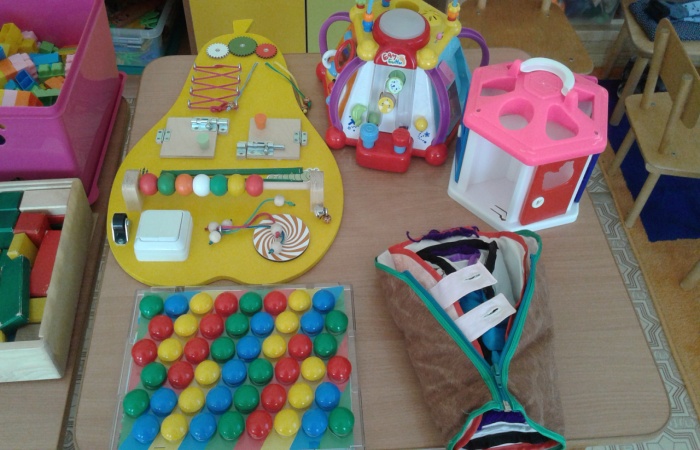 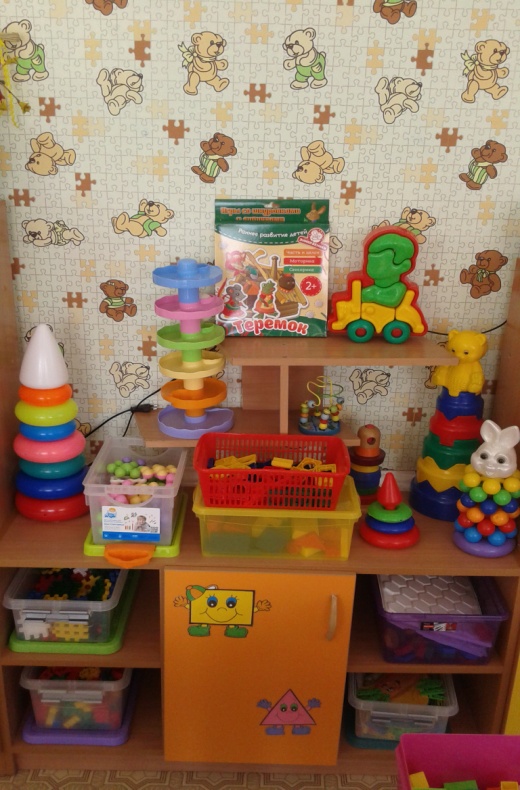 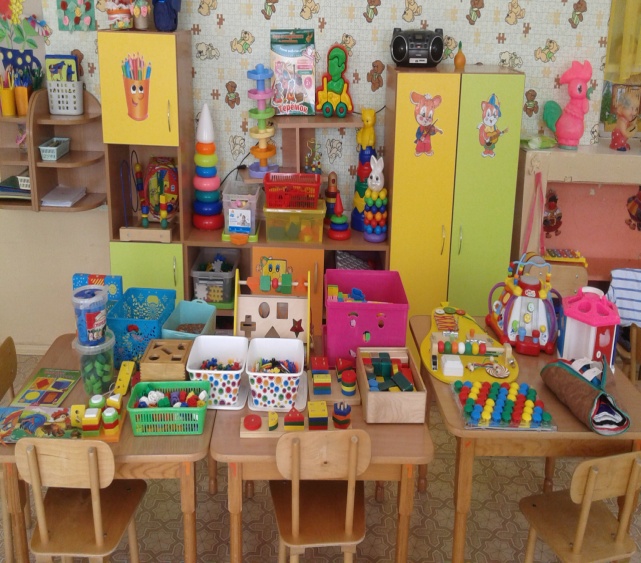 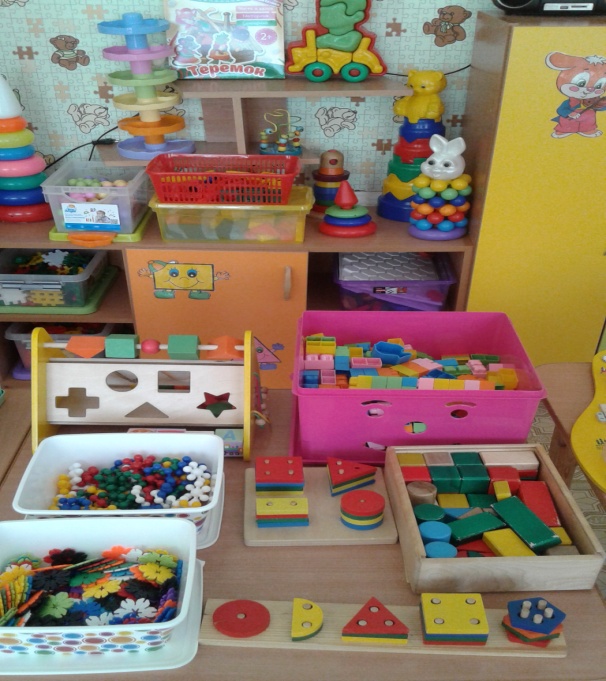 [Speaker Notes: Речевое]
ПОЗНАВАТЕЛЬНОЕ  РАЗВИТИЕ Развитие кругозора и познавательно – исследовательской деятельности в природе, развитие математических представлений
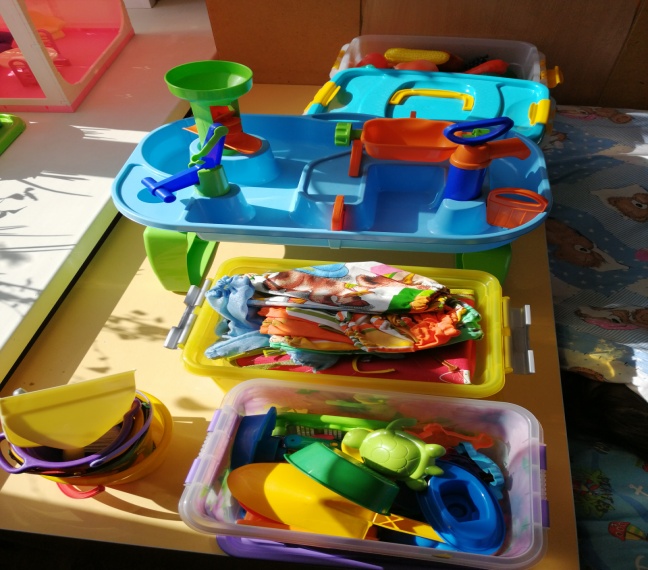 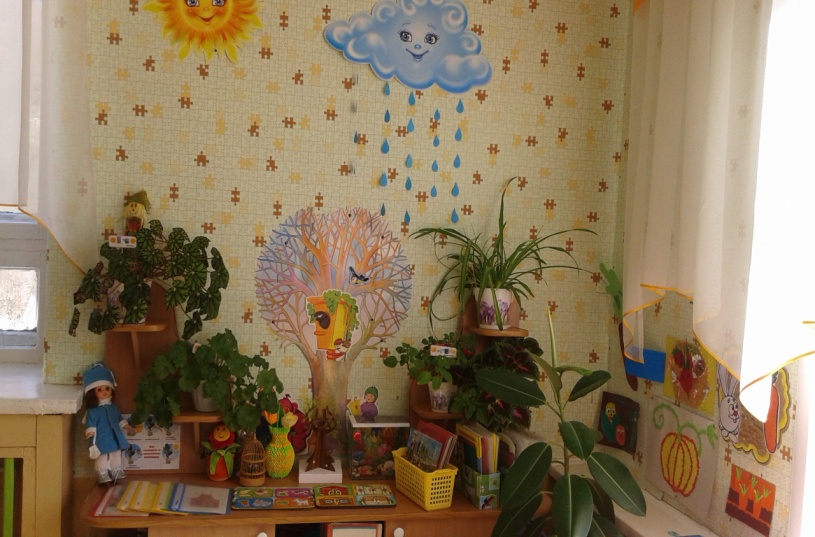 ЦЕНТР ПРИРОДЫ
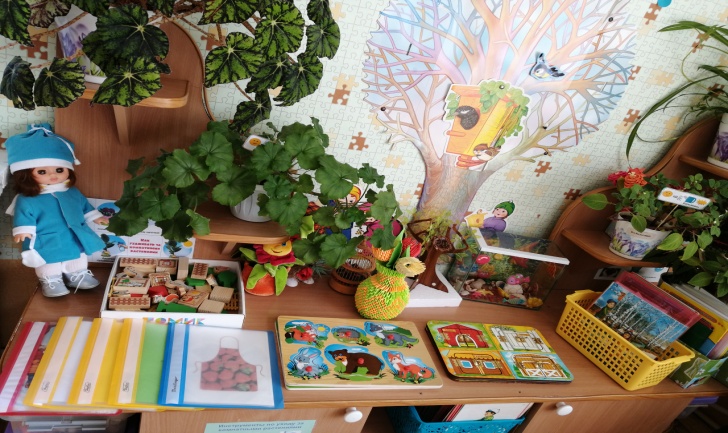 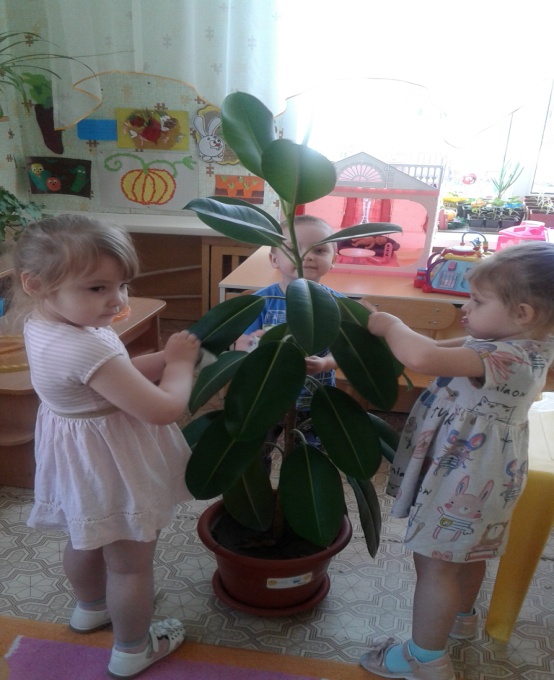 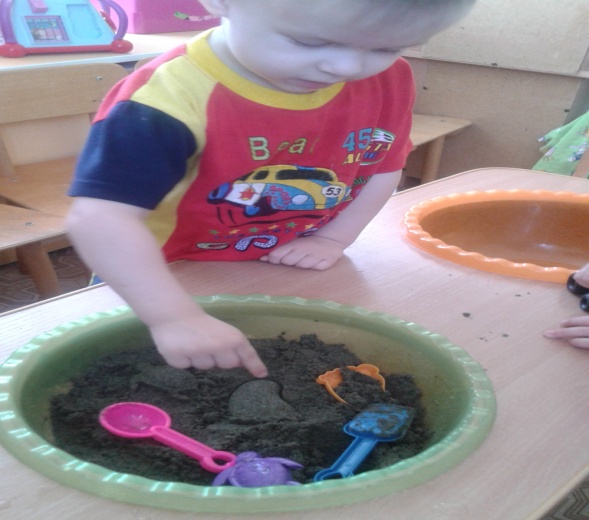 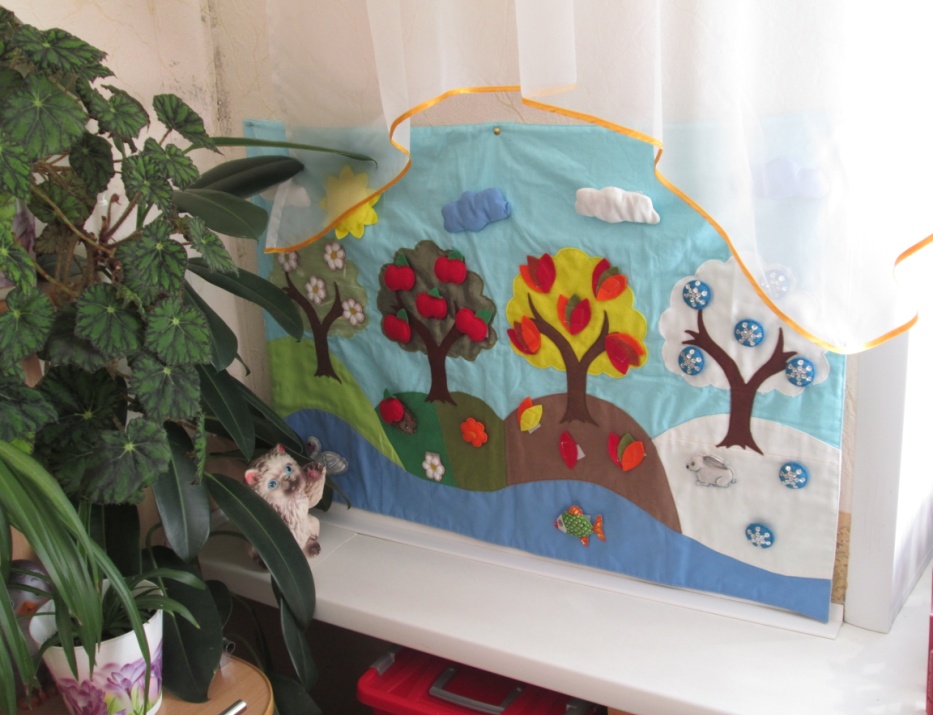 [Speaker Notes: Речевое]
ПОЗНАВАТЕЛЬНОЕ  РАЗВИТИЕ
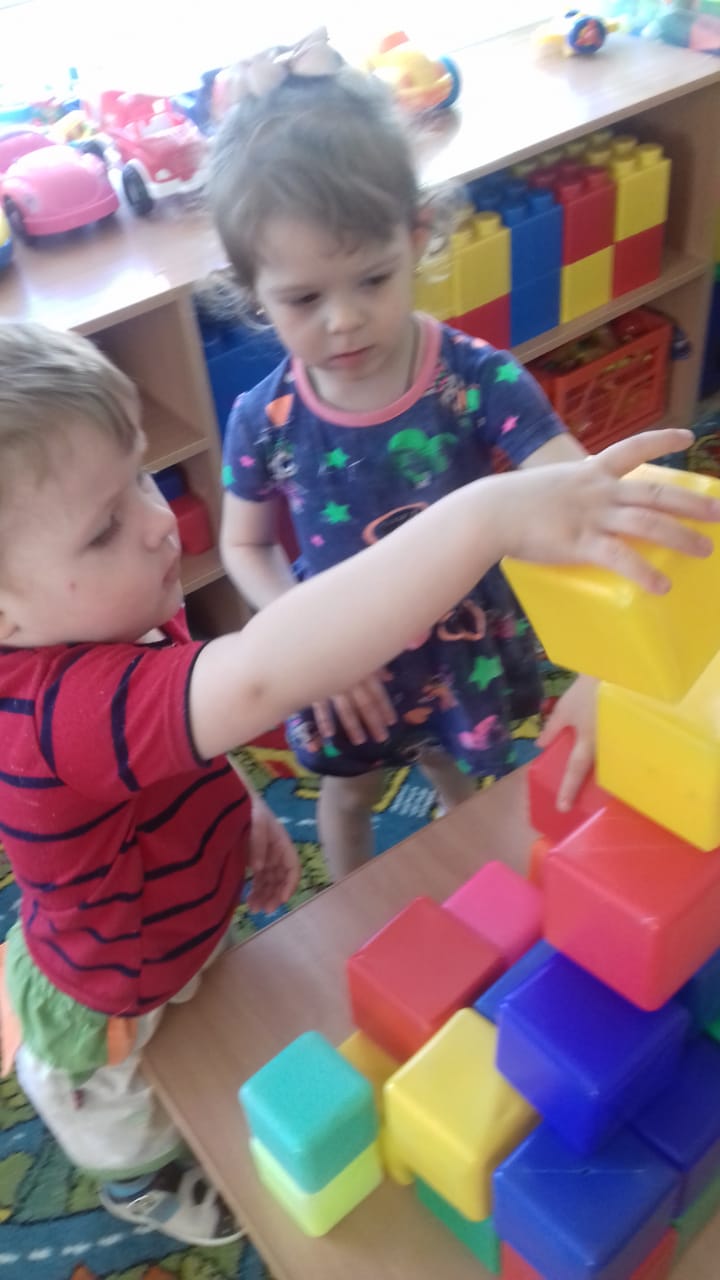 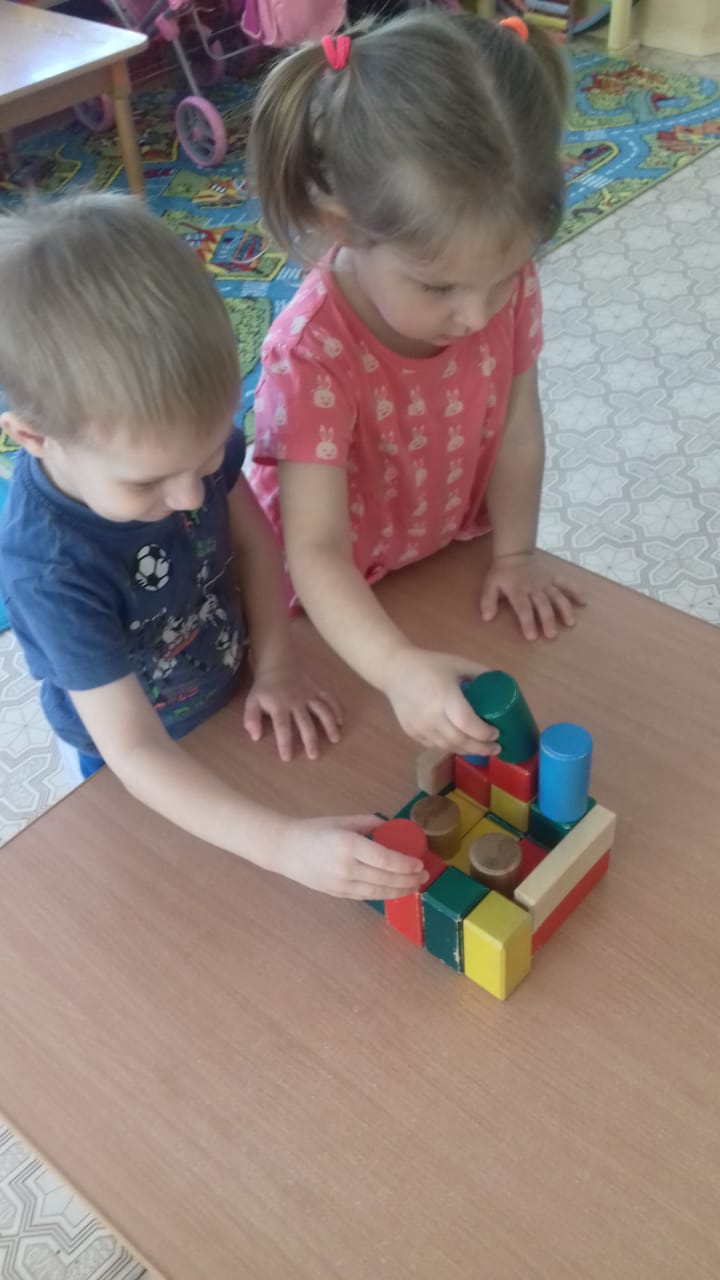 ЦЕНТР КОНСТРУКТИВНОЙ ДЕЯТЕЛЬНОСТИ
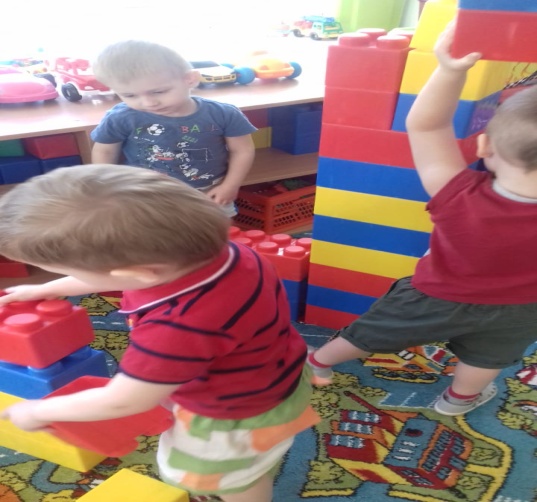 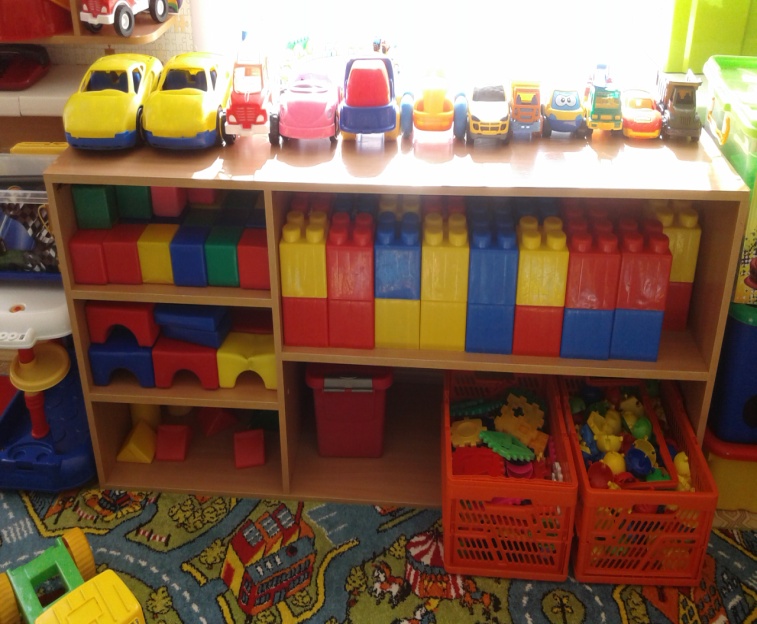 [Speaker Notes: Речевое]
ФИЗИЧЕСКОЕ  РАЗВИТИЕ Правила здорового образа жизни. Основных движения, общеразвивающие упражнение, спортивные упражнения, подвижные игры, элементы спортивных игр, упражнения для развития физических качеств.
ЦЕНТР ФИЗИЧЕСКОГО РАЗВИТИЯ 
«КРЕПЫШИ»
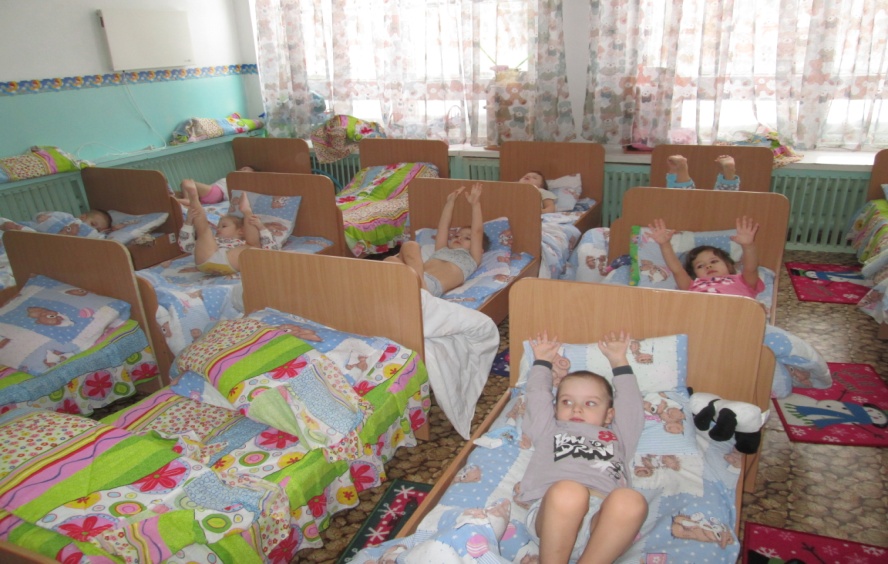 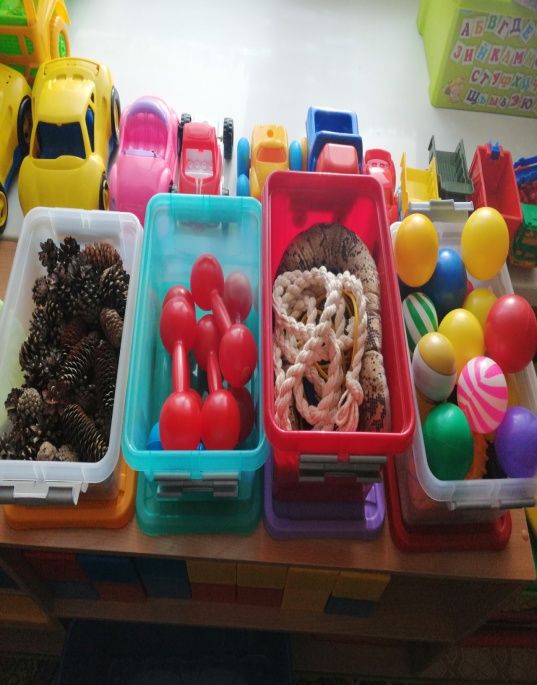 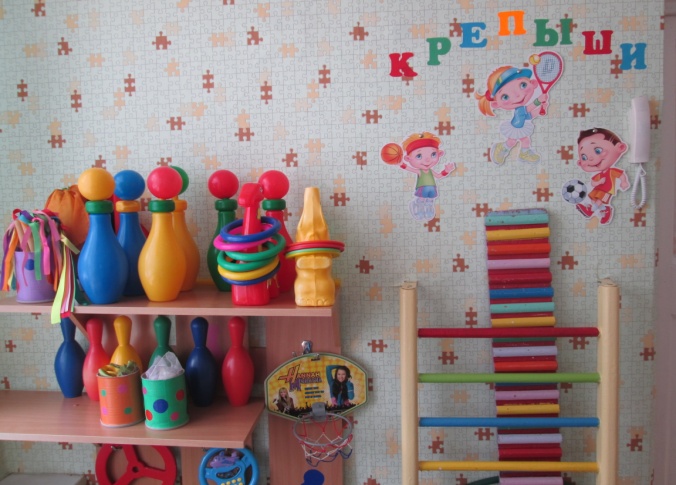 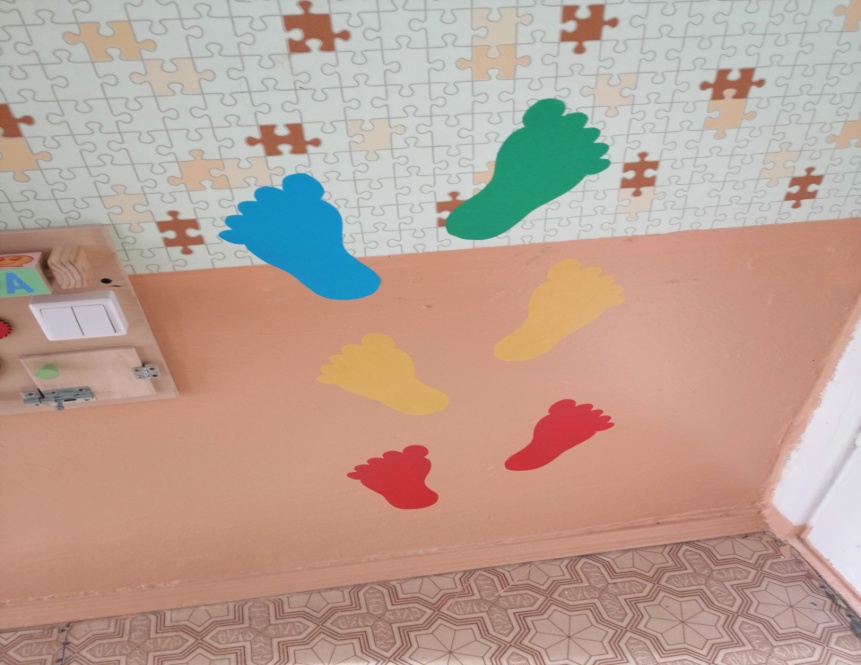 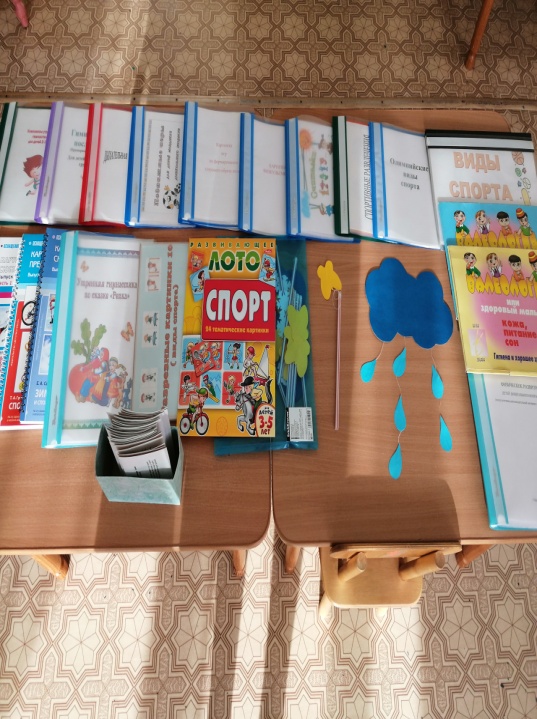 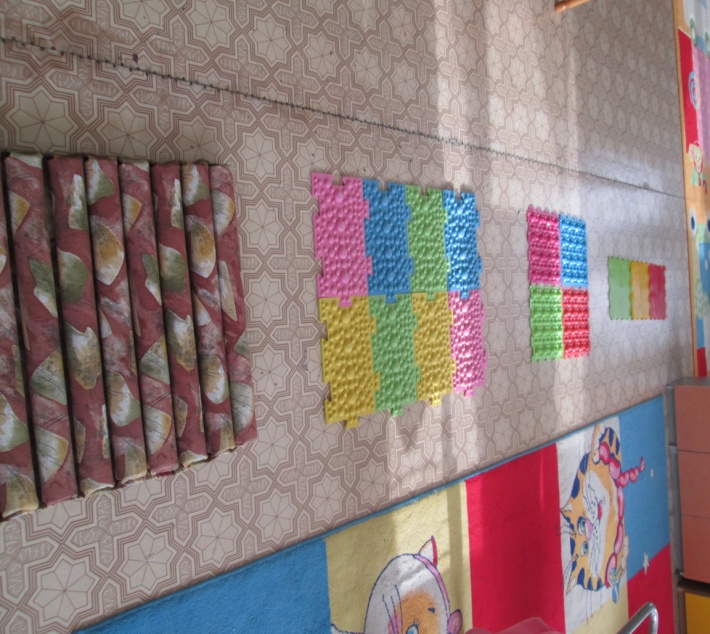 [Speaker Notes: Речевое]
СПАСИБО 

ЗА ВНИМАНИЕ!
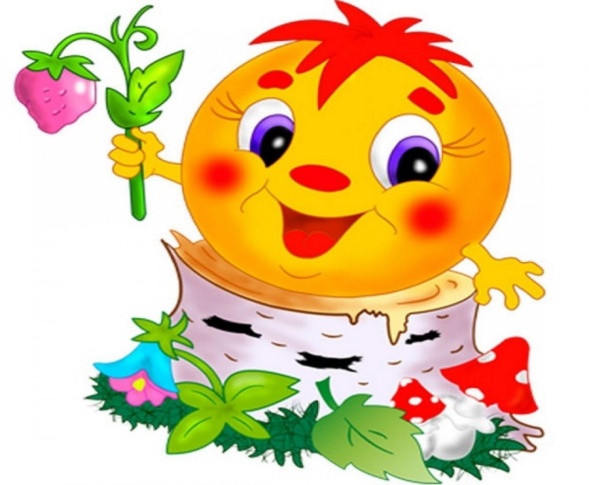 [Speaker Notes: Речевое]